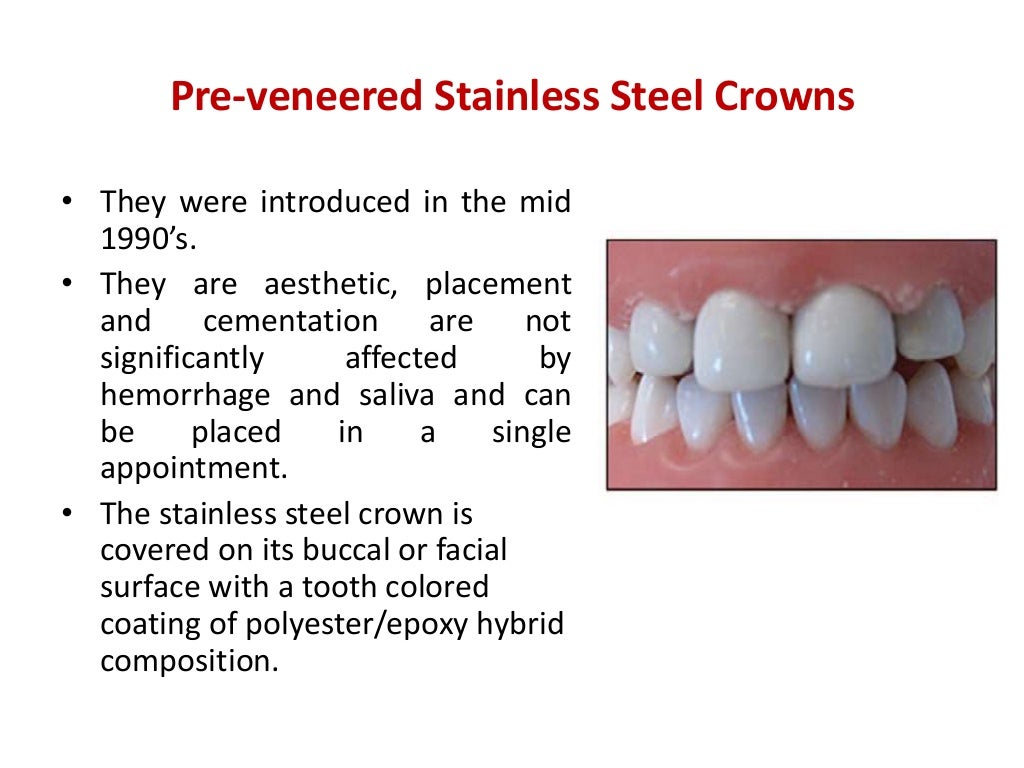 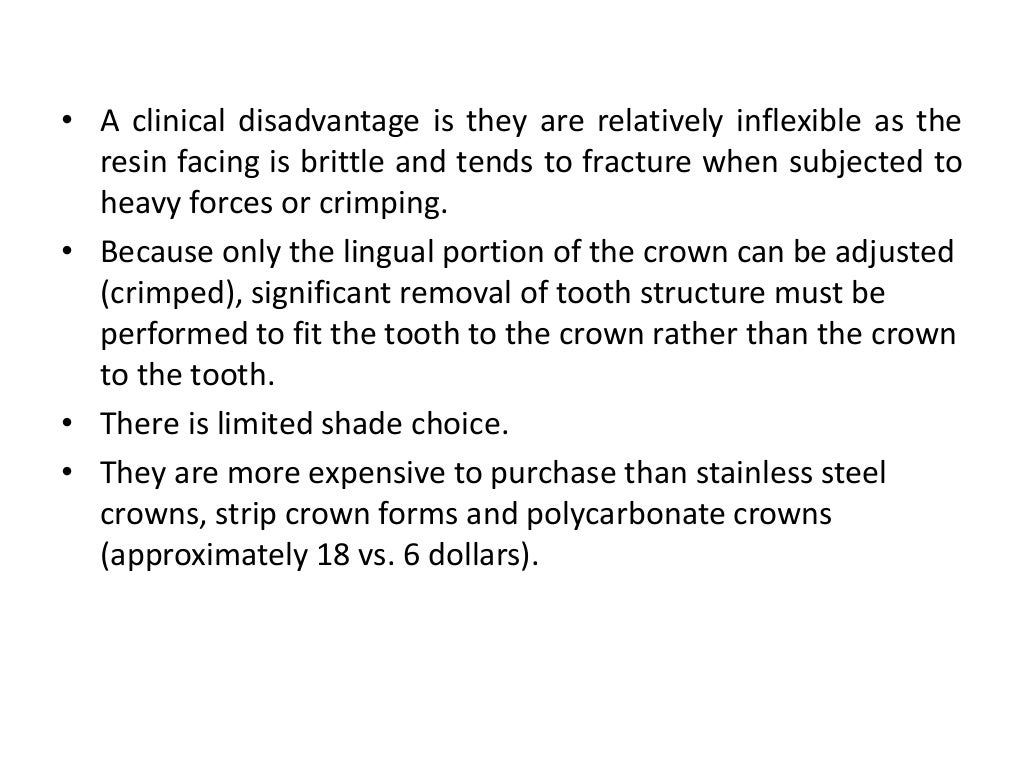 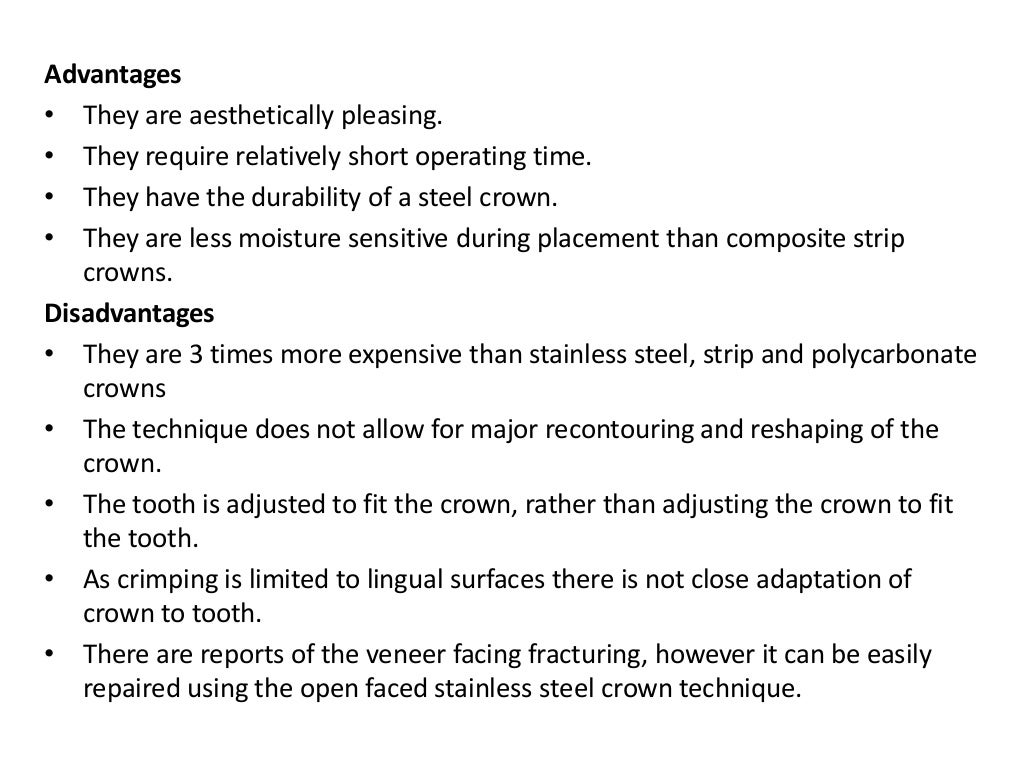 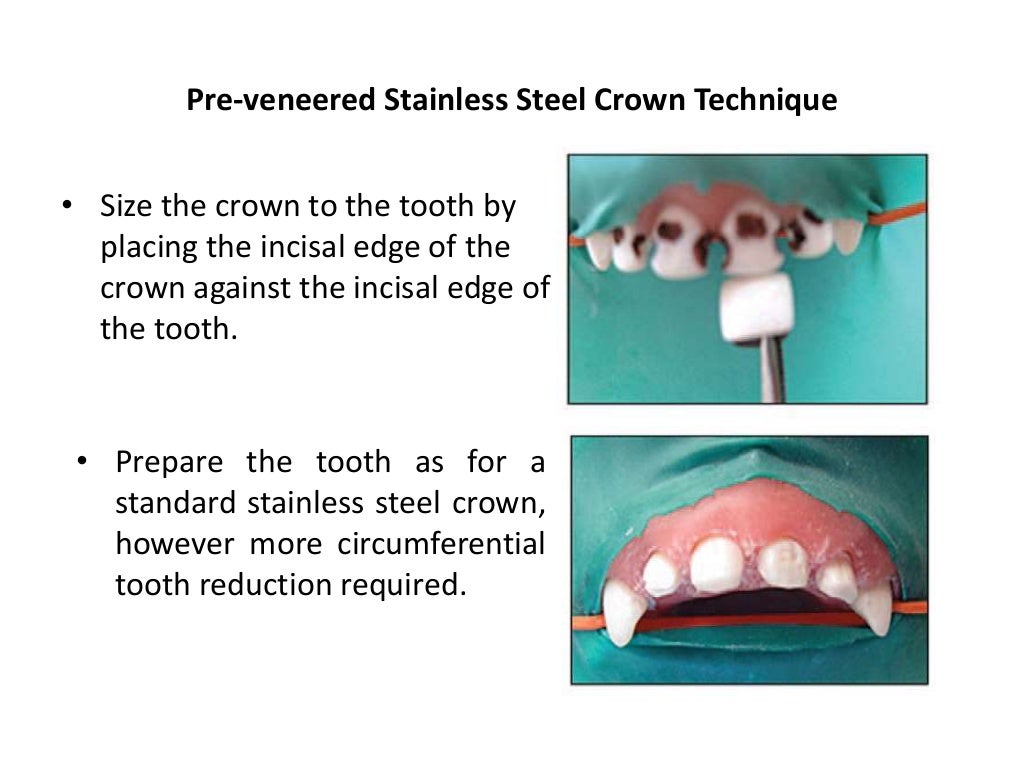 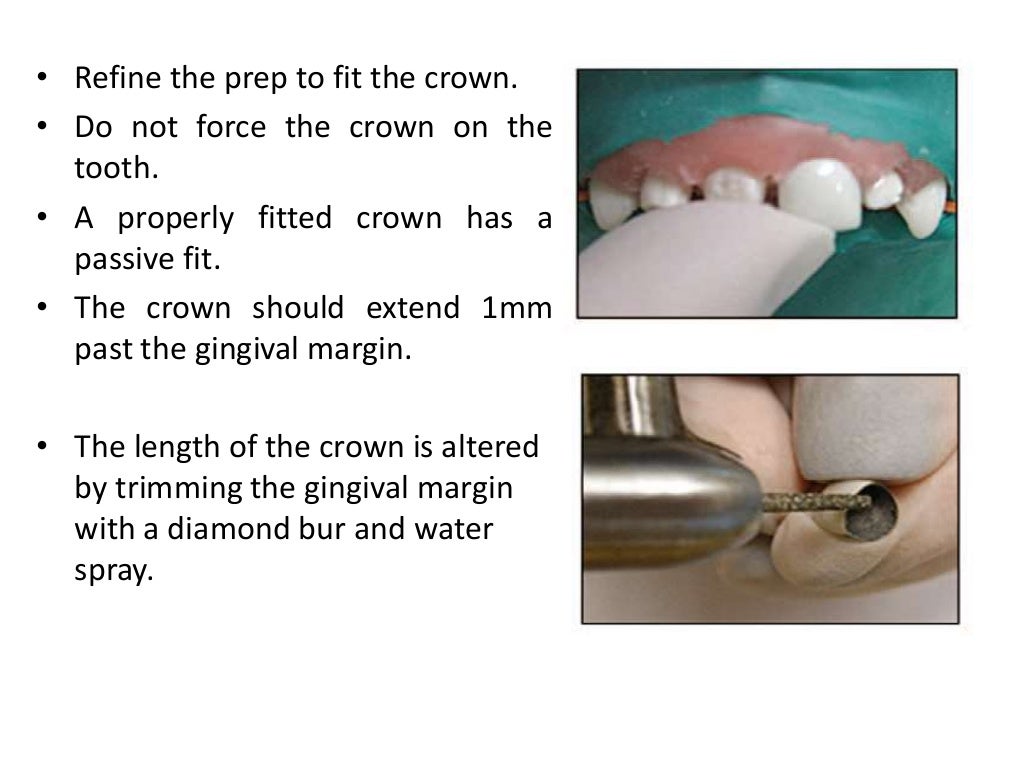 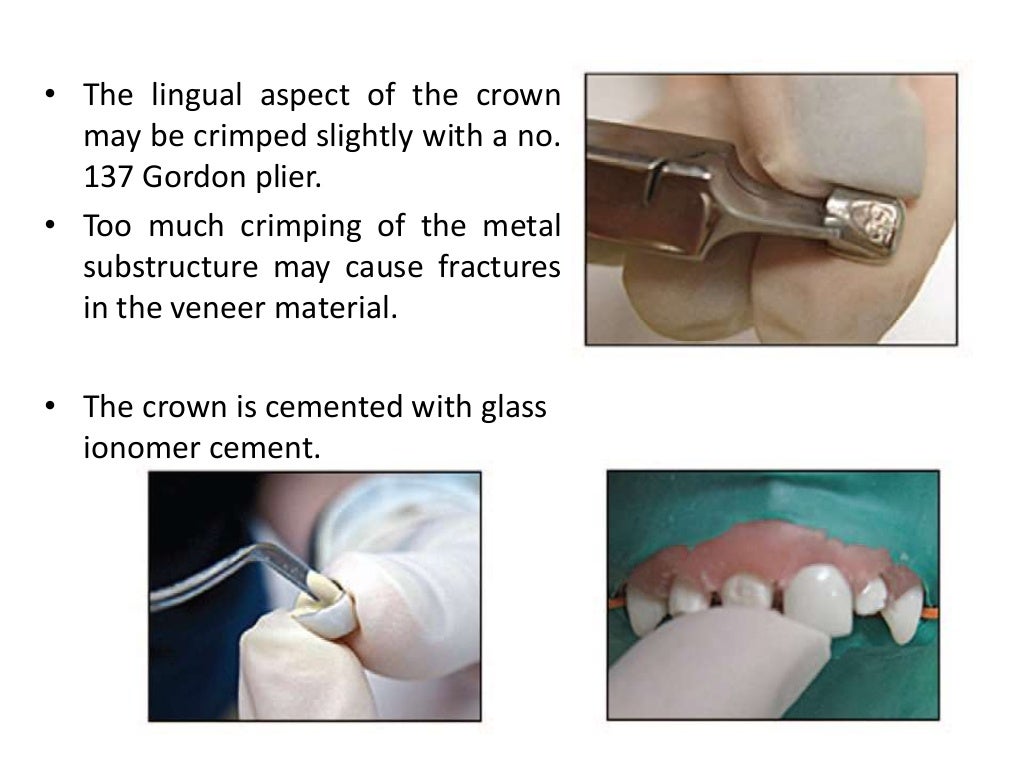 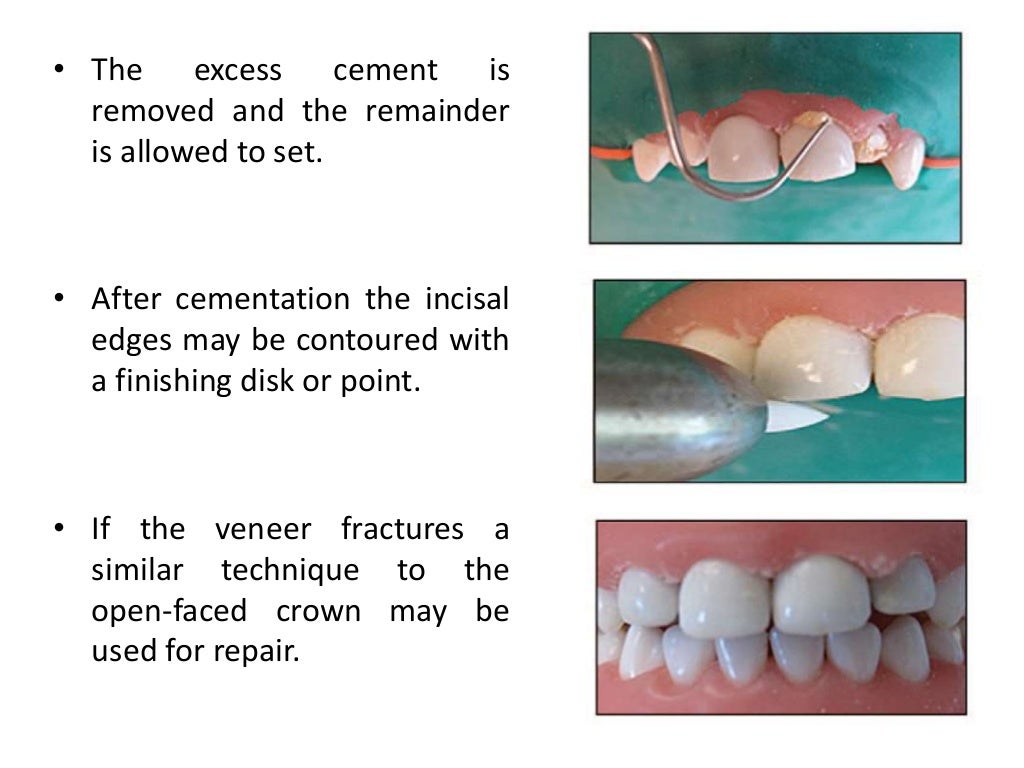 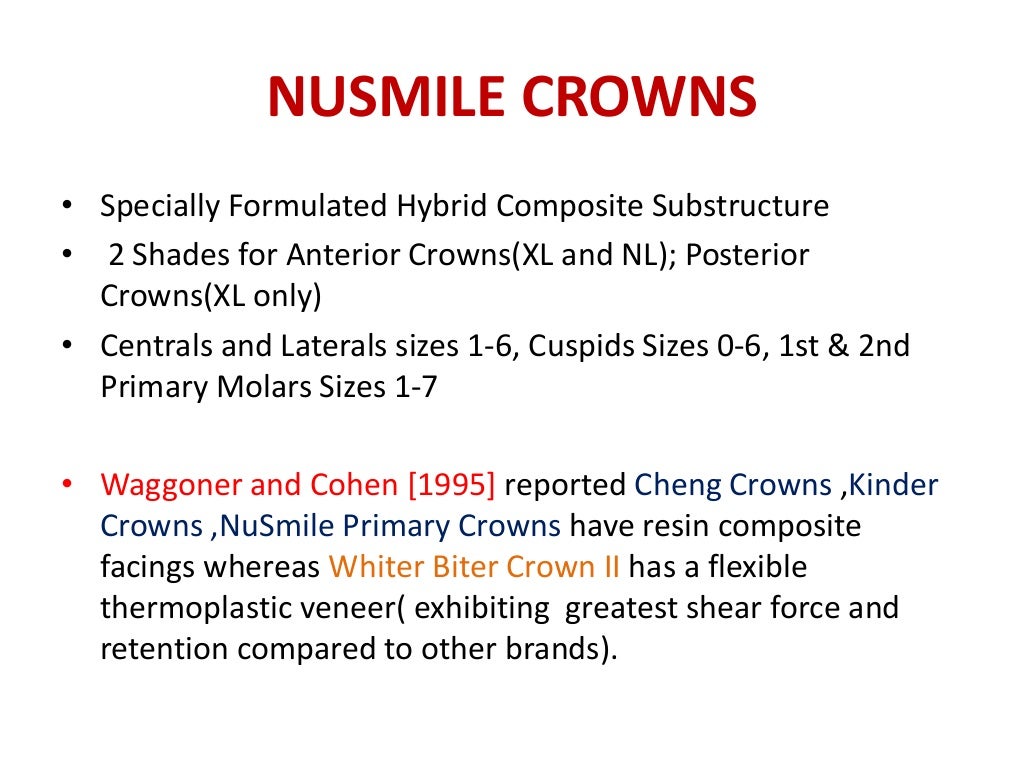 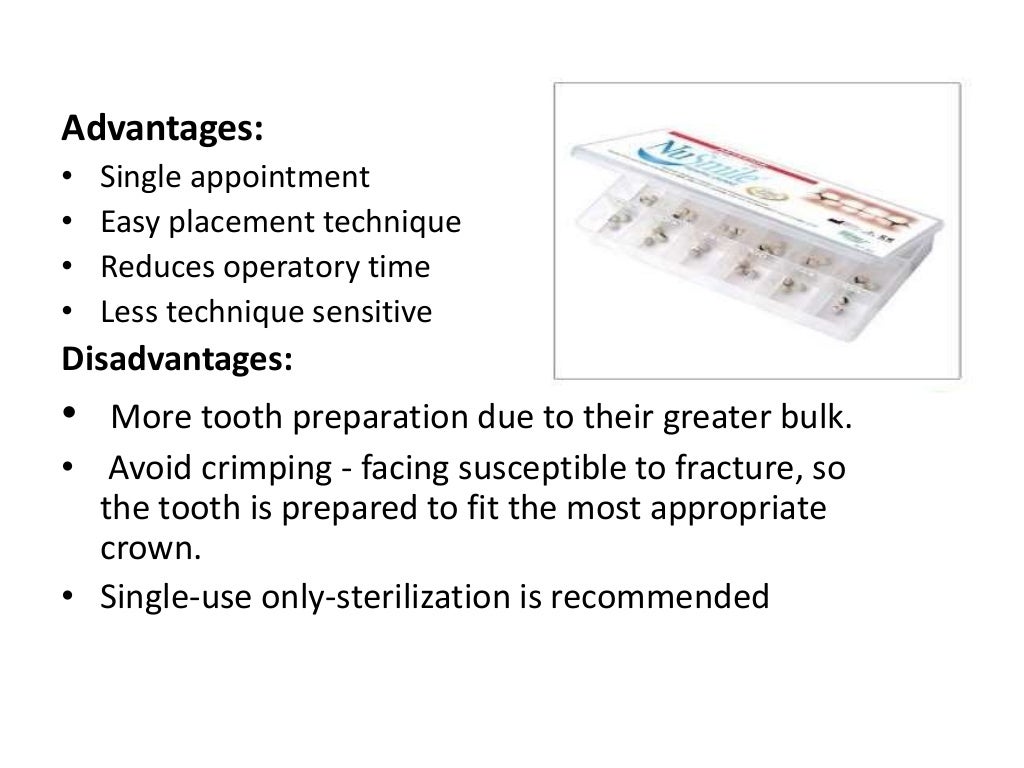 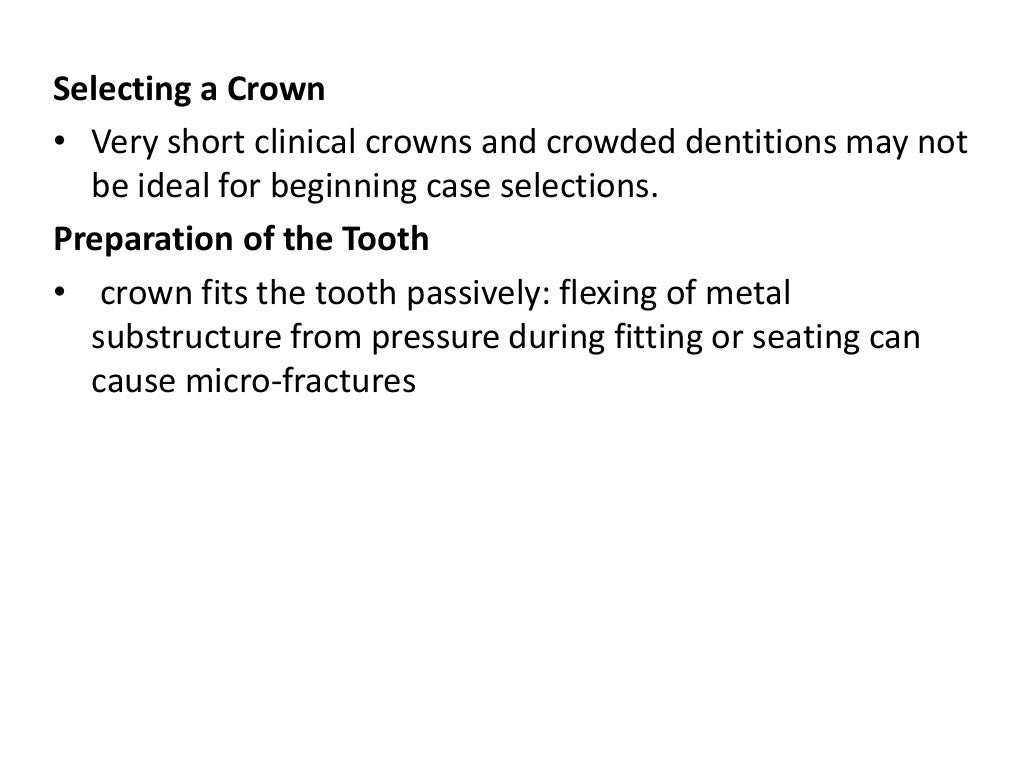 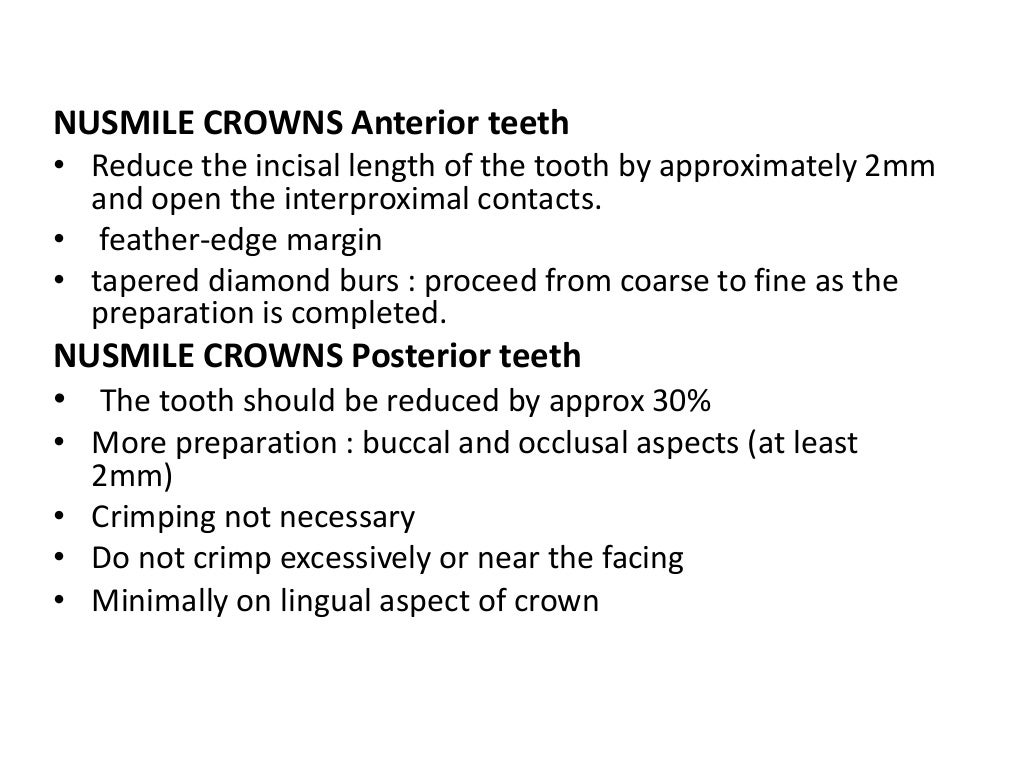 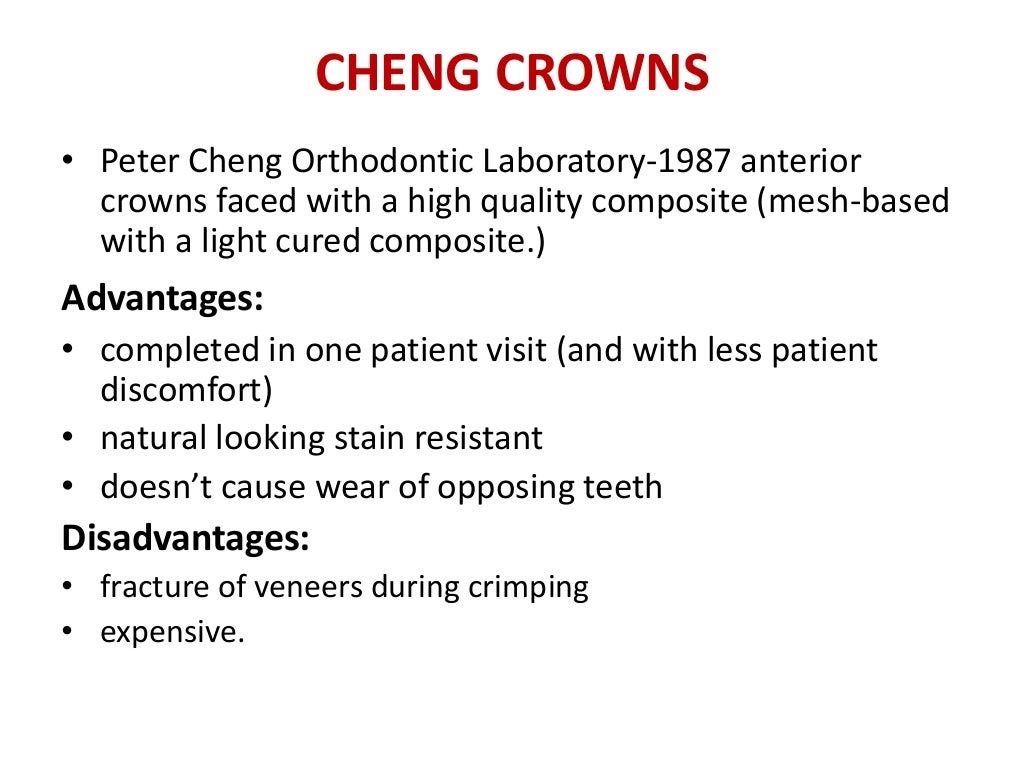 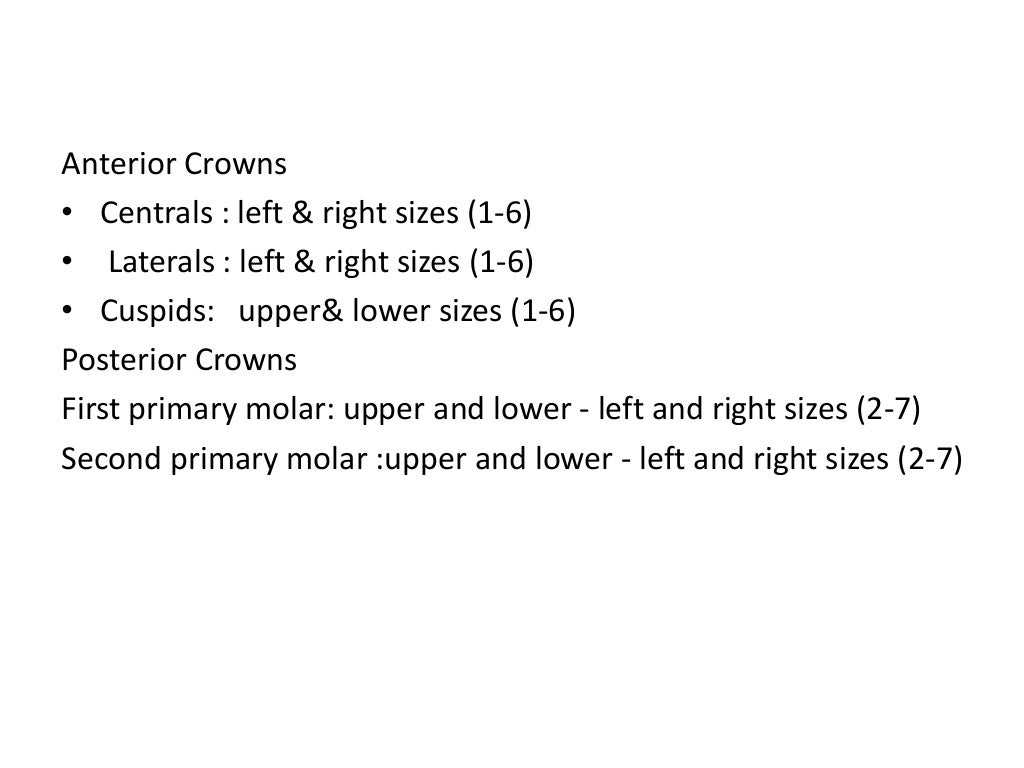 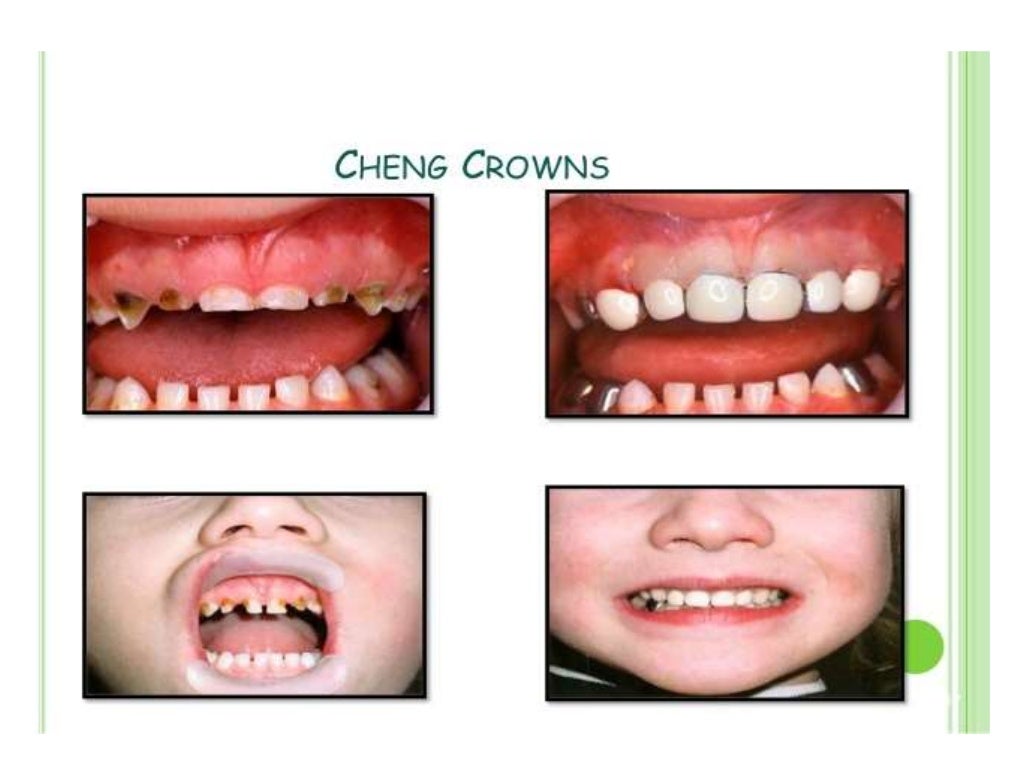 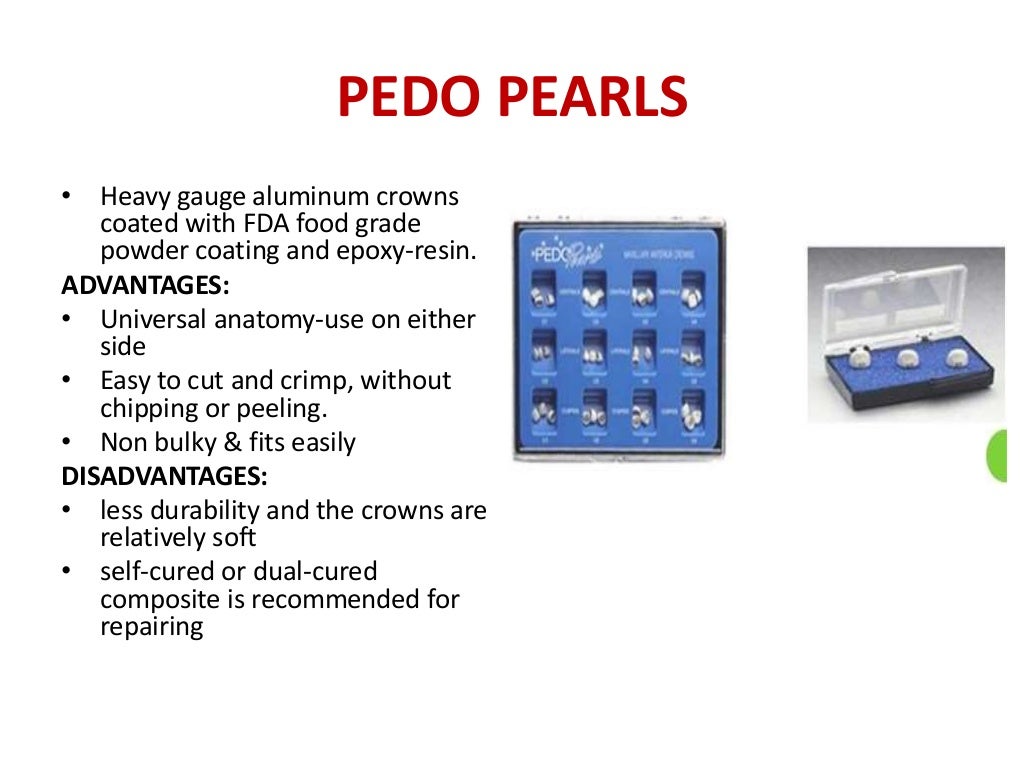 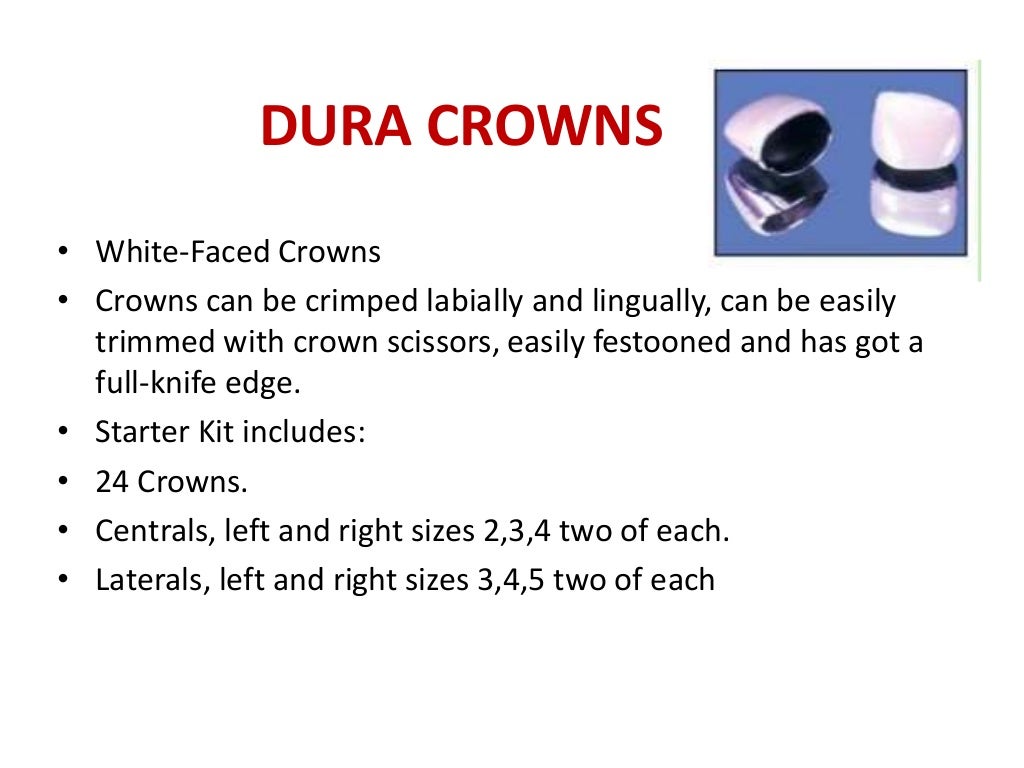 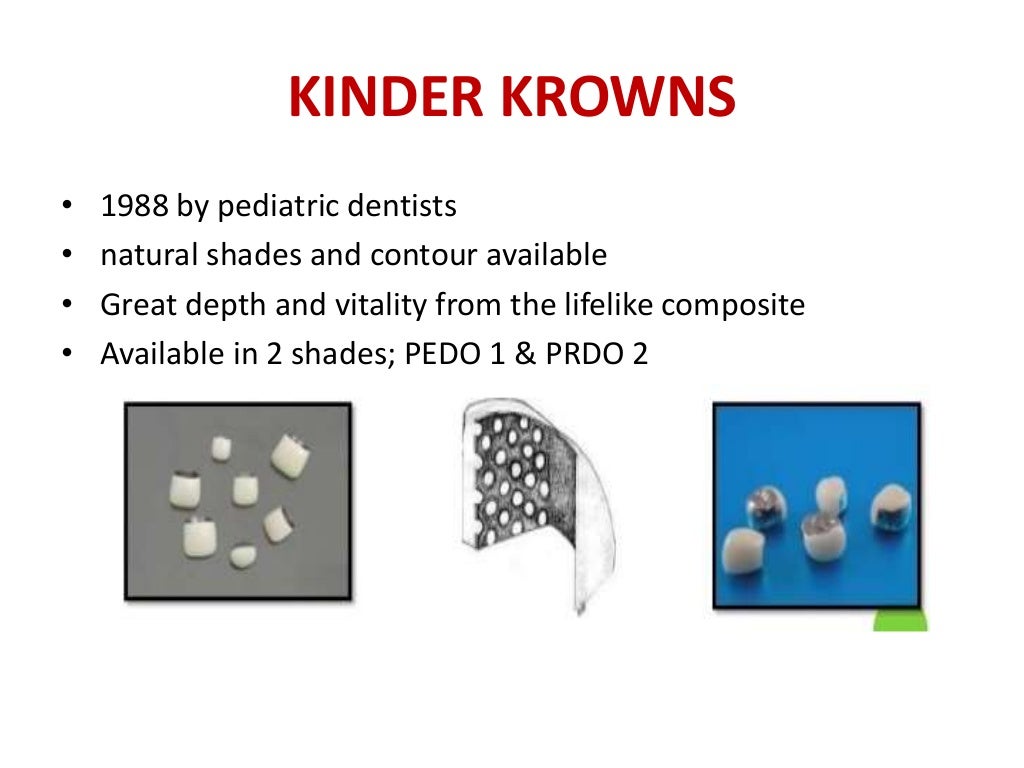 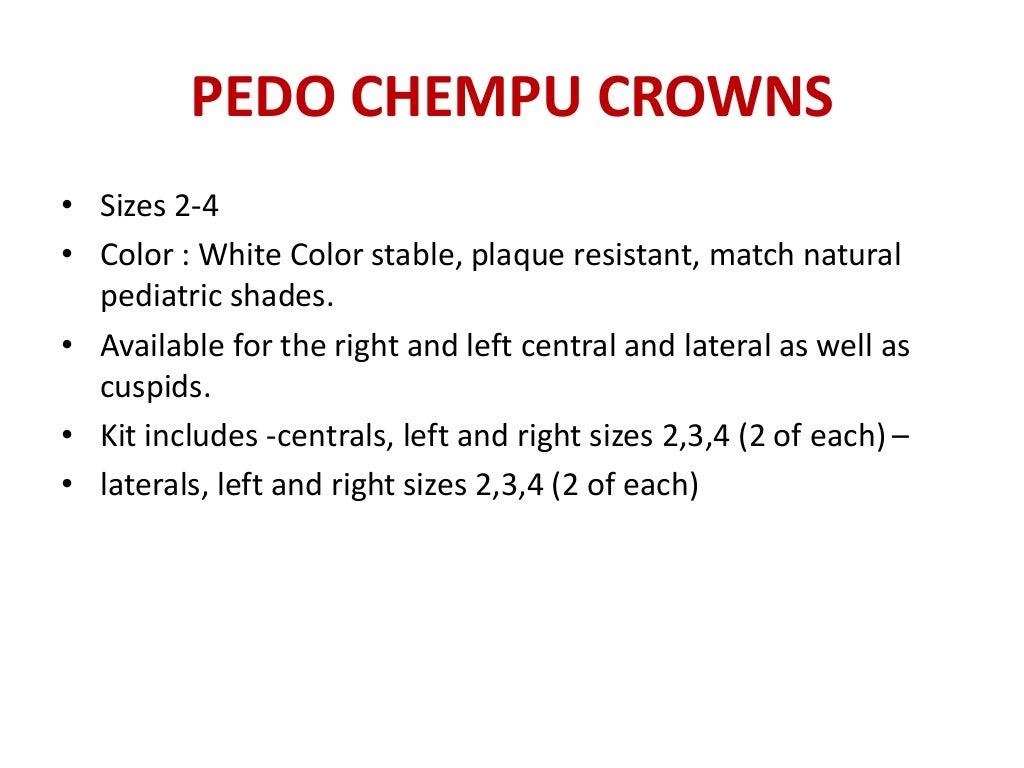 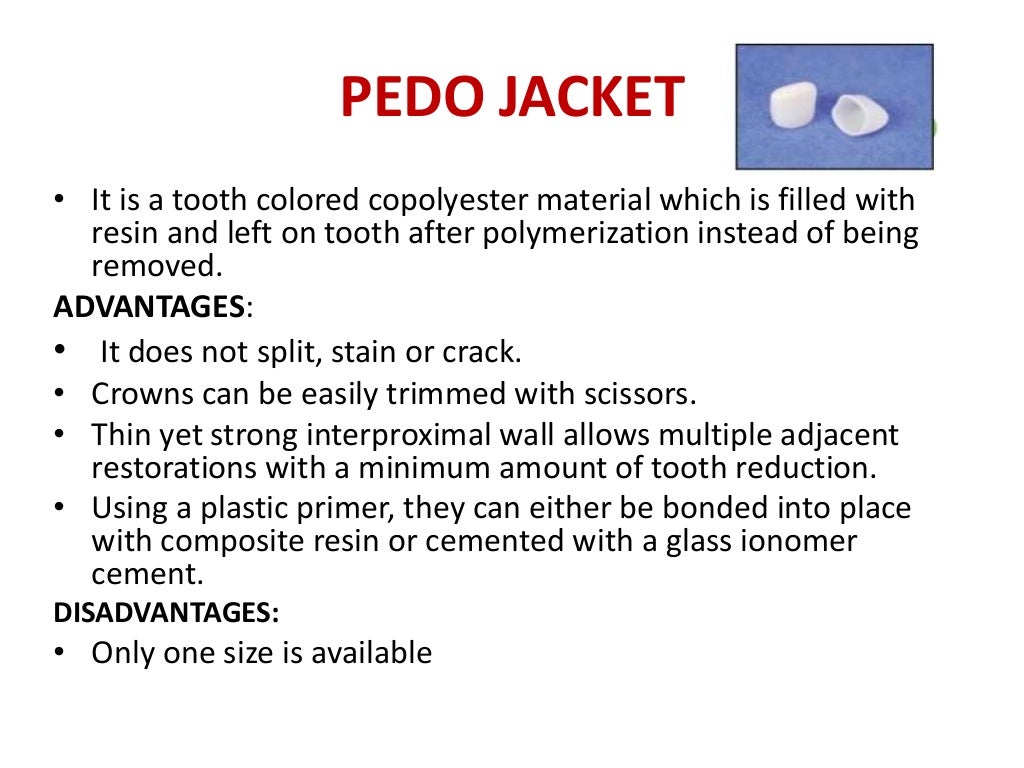 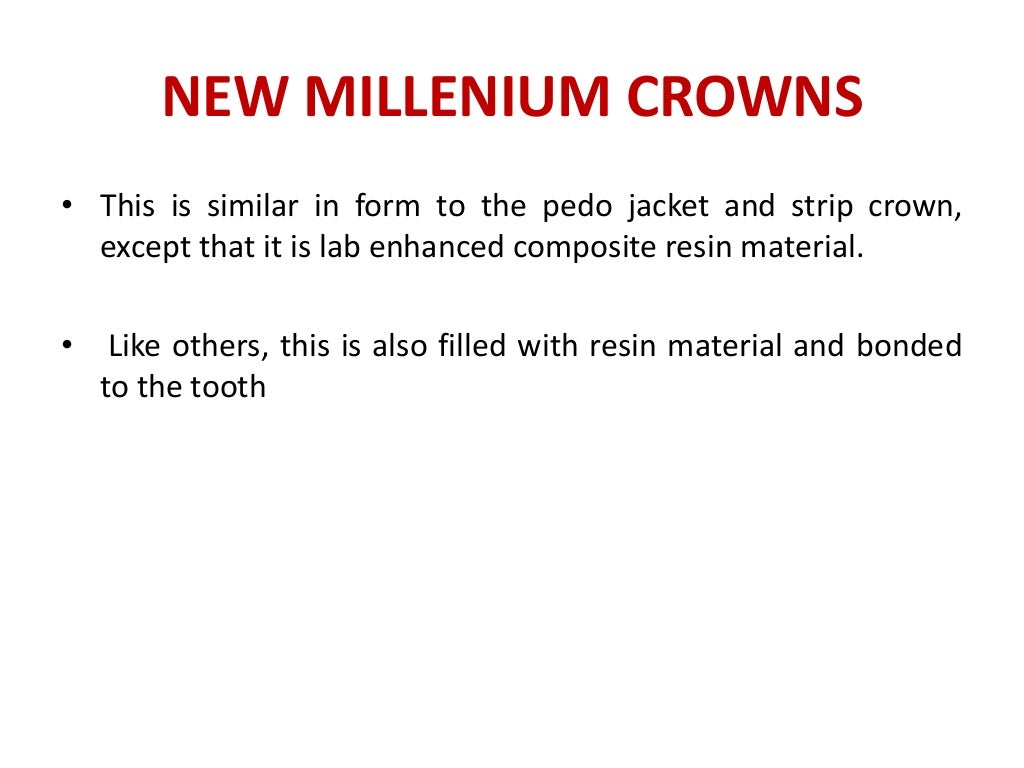 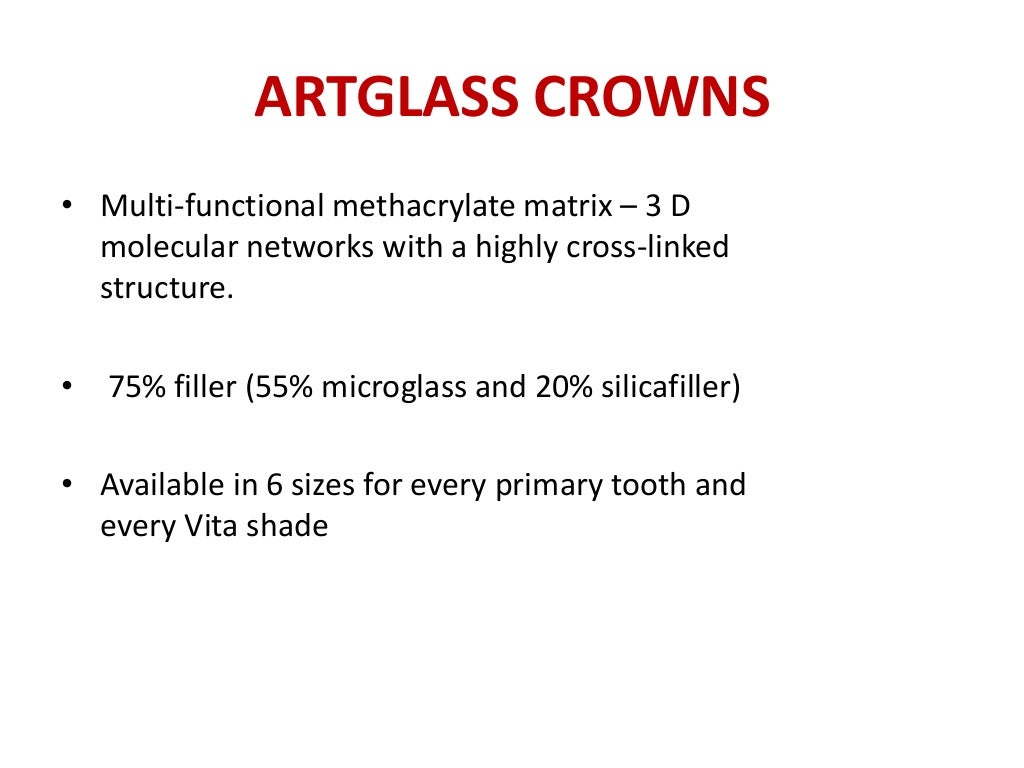 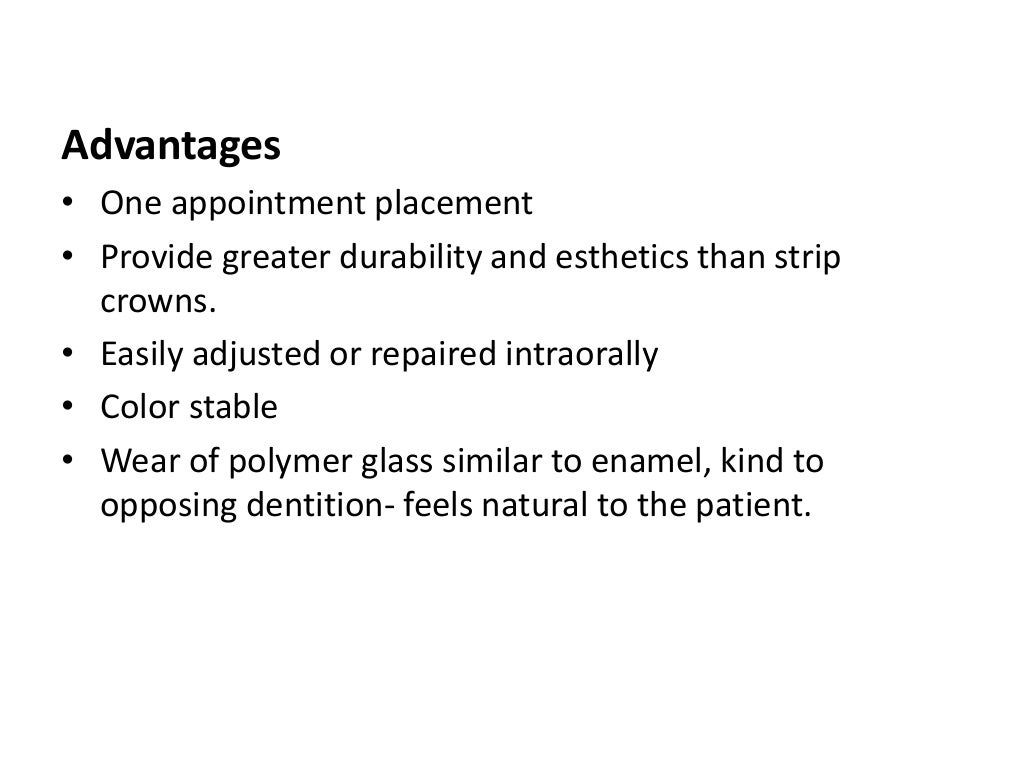 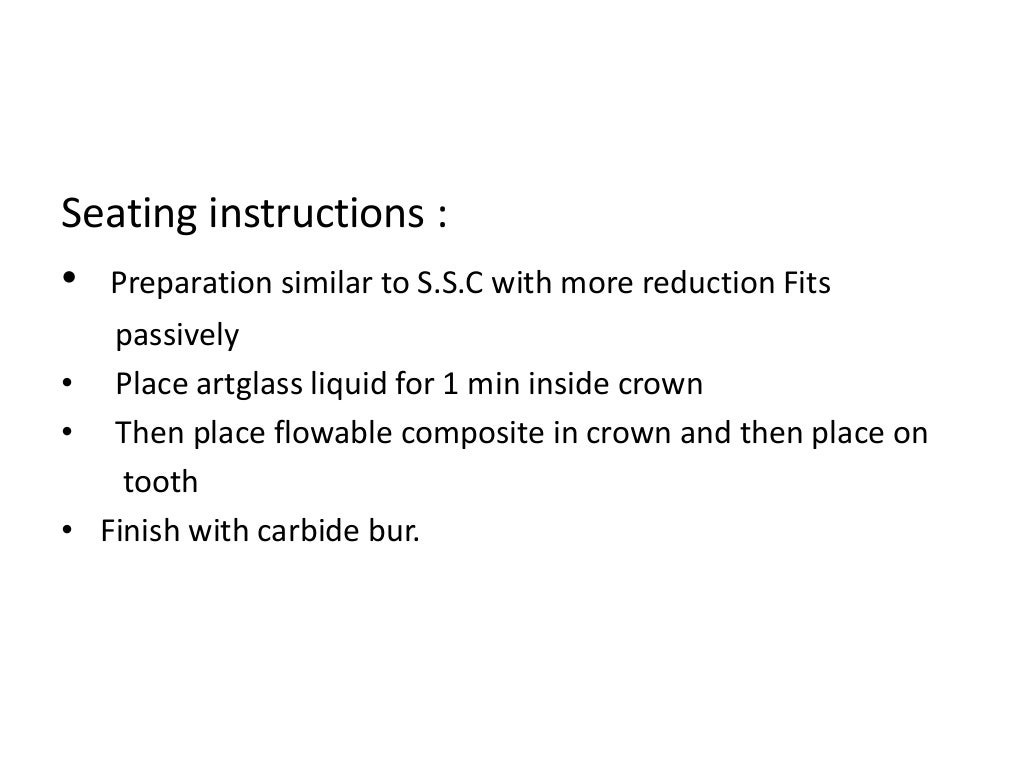 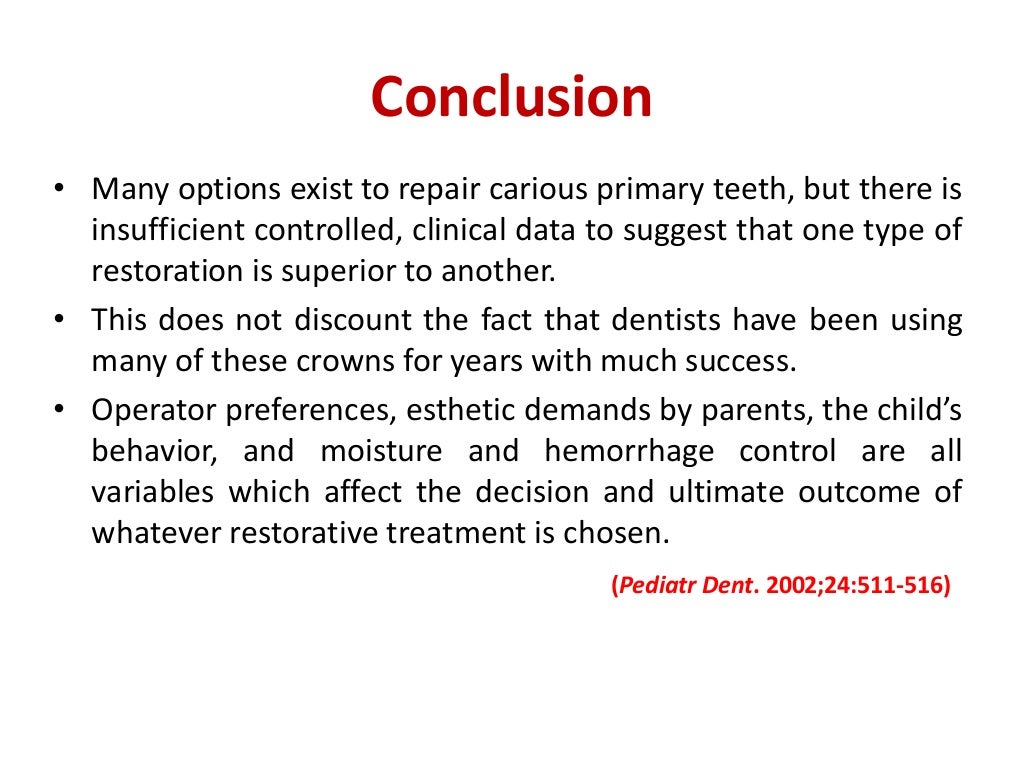 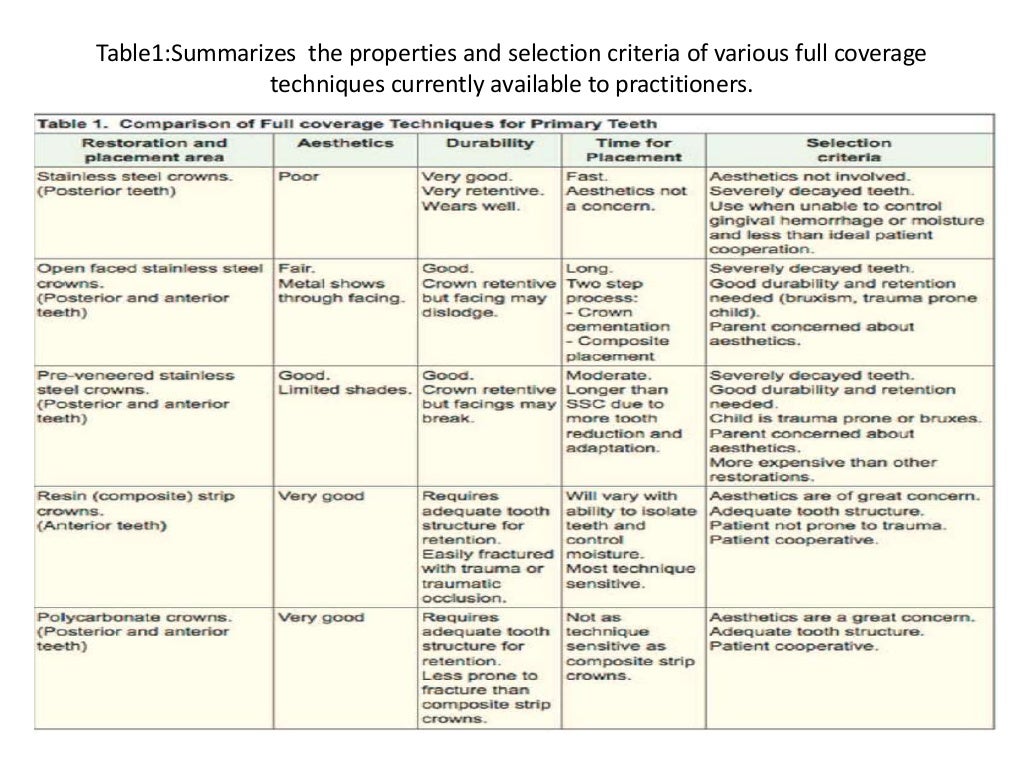 Take away home message
Strip crowns are crown form that most effective in pediatric patient with extensive caries in anterior teeth
Shell crown is noble technique for esthetic rehabilitation of primary maxillary anteriors with custom made composite crown with and indirect approach.
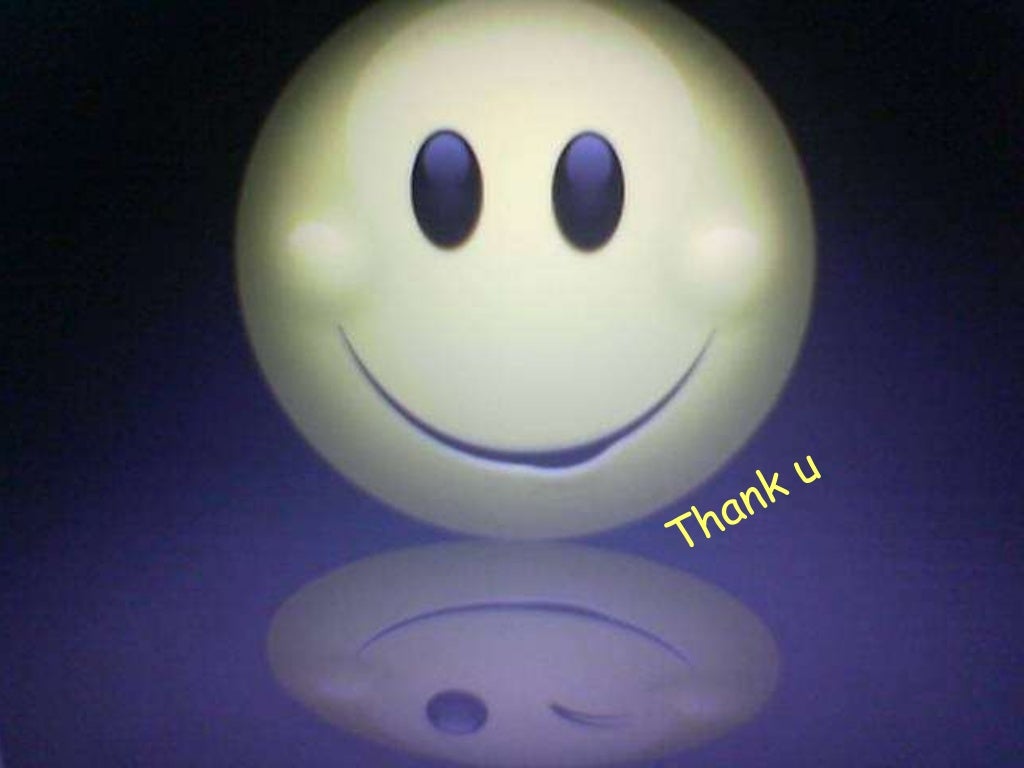